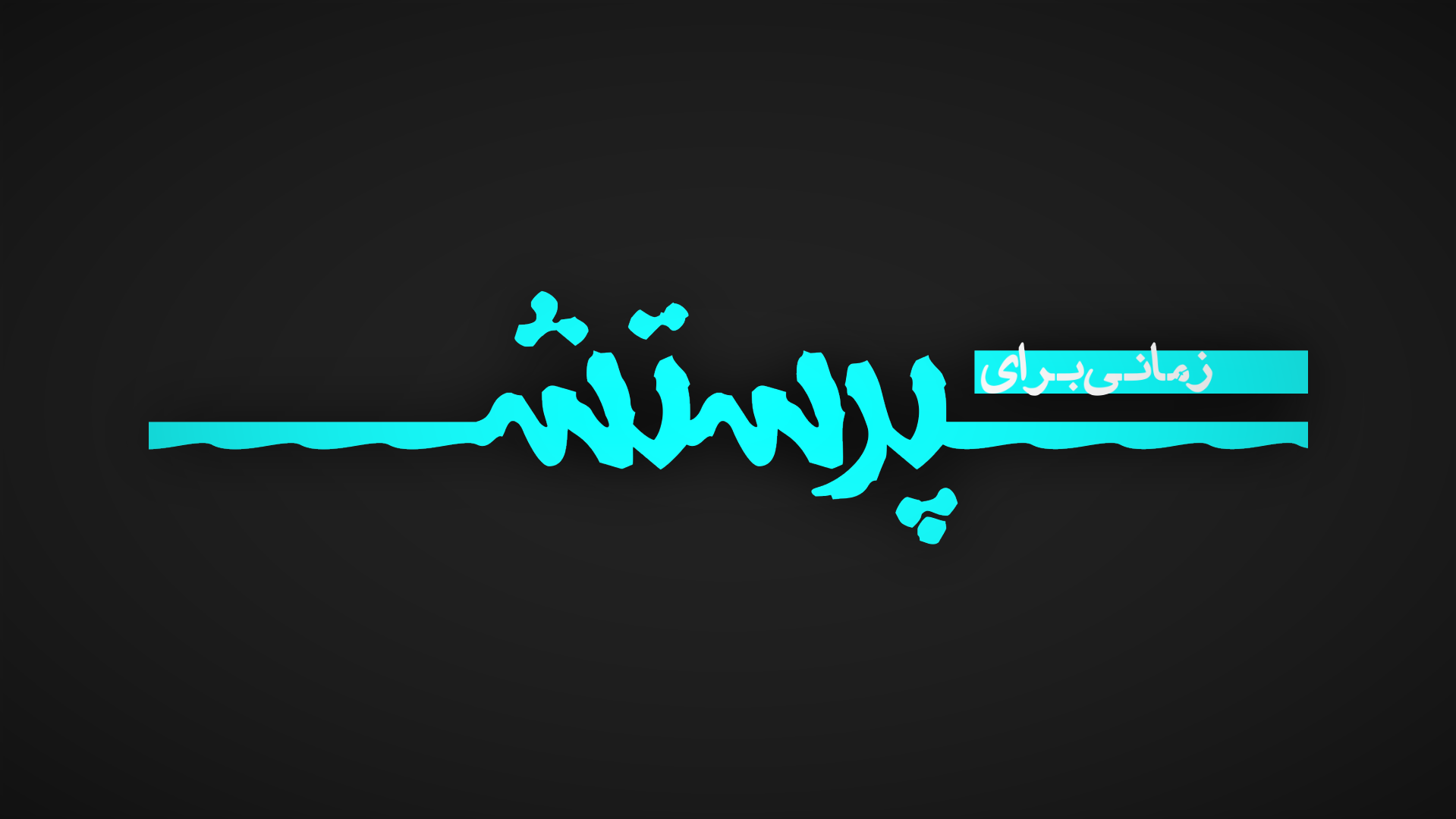 پناهگاهم مأوایم تنها در نزد توست
در هیاهوی دنیا نگاه من به توست
هرگز ترکم نکنی محبتت ابدیست
در نزد تو آرامیست حیات جاودانیست
هر روز نام توست در کلامم ای عیسی
با تمام دل و جان سرایم هر دم تو را
هللویاه هللویاه
هللویاه هللویاه
(x۲)
قلب و جان و وجودم تسلیم توست عیسایم
عطر ستایش‌هایم تقدیم توست خدایم
نام تو ای عیسی عزت و تاج من
عشق اول و آخر ، هستیم و نیازم
هر روز نام توست در کلامم ای عیسی
با تمام دل و جان سرایم هر دم تو را
هللویاه هللویاه
هللویاه هللویاه
(x۲)
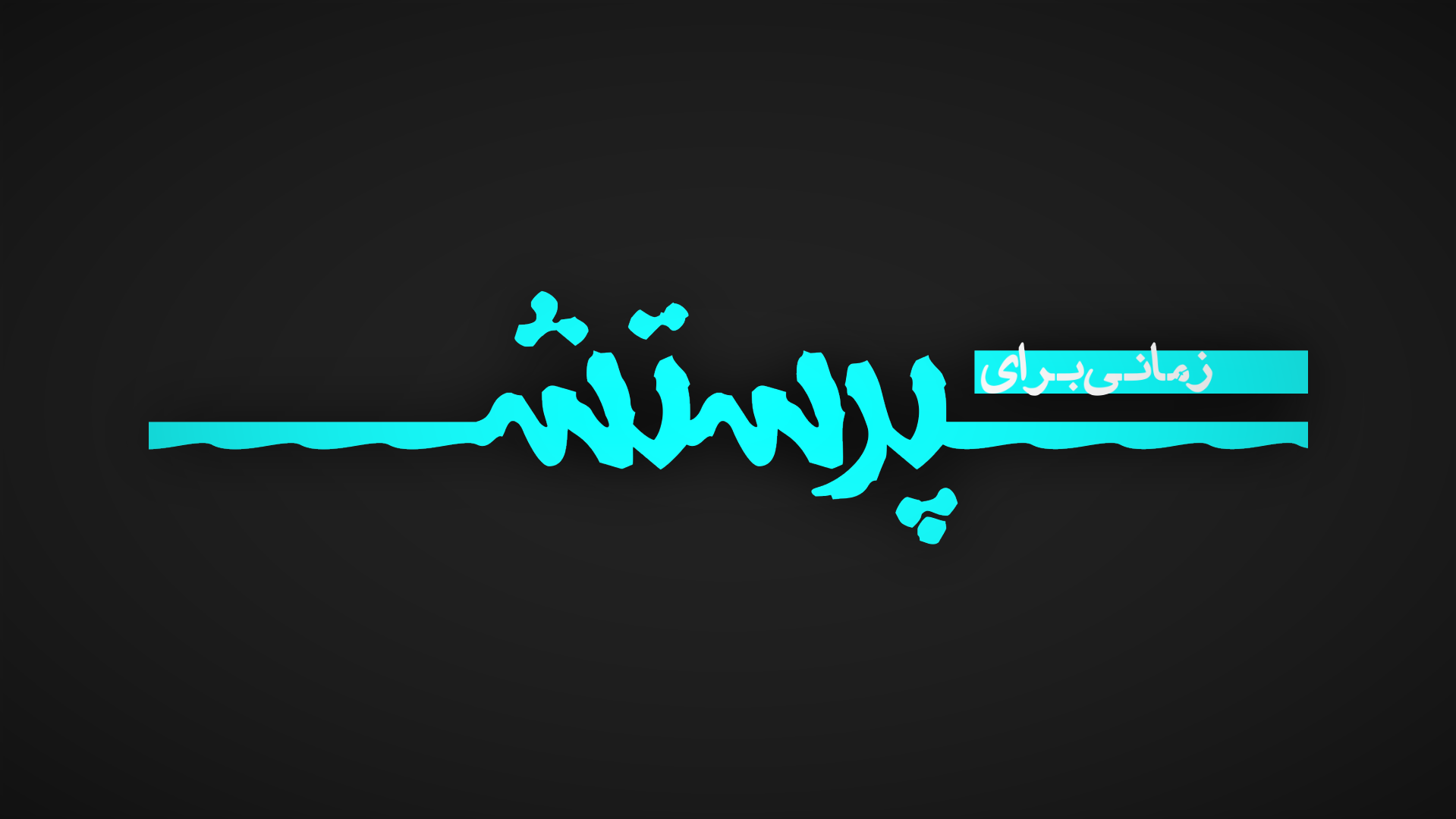